Module 2: Financial Capability and Access to Financial Services
Welcome & Housekeeping
Introductions
Did everyone sign in?
PRE-Test Evaluation
2
Agenda
Define financial capability and financial education
Helpful information to select the best financial services
Review the basics of deposit and loan accounts
Defining prepaid cards and individual rights under the law
What is ChexSystems?
3
Why Financial Wellness is Essential
4
Homework Review
Monthly Spending Plan
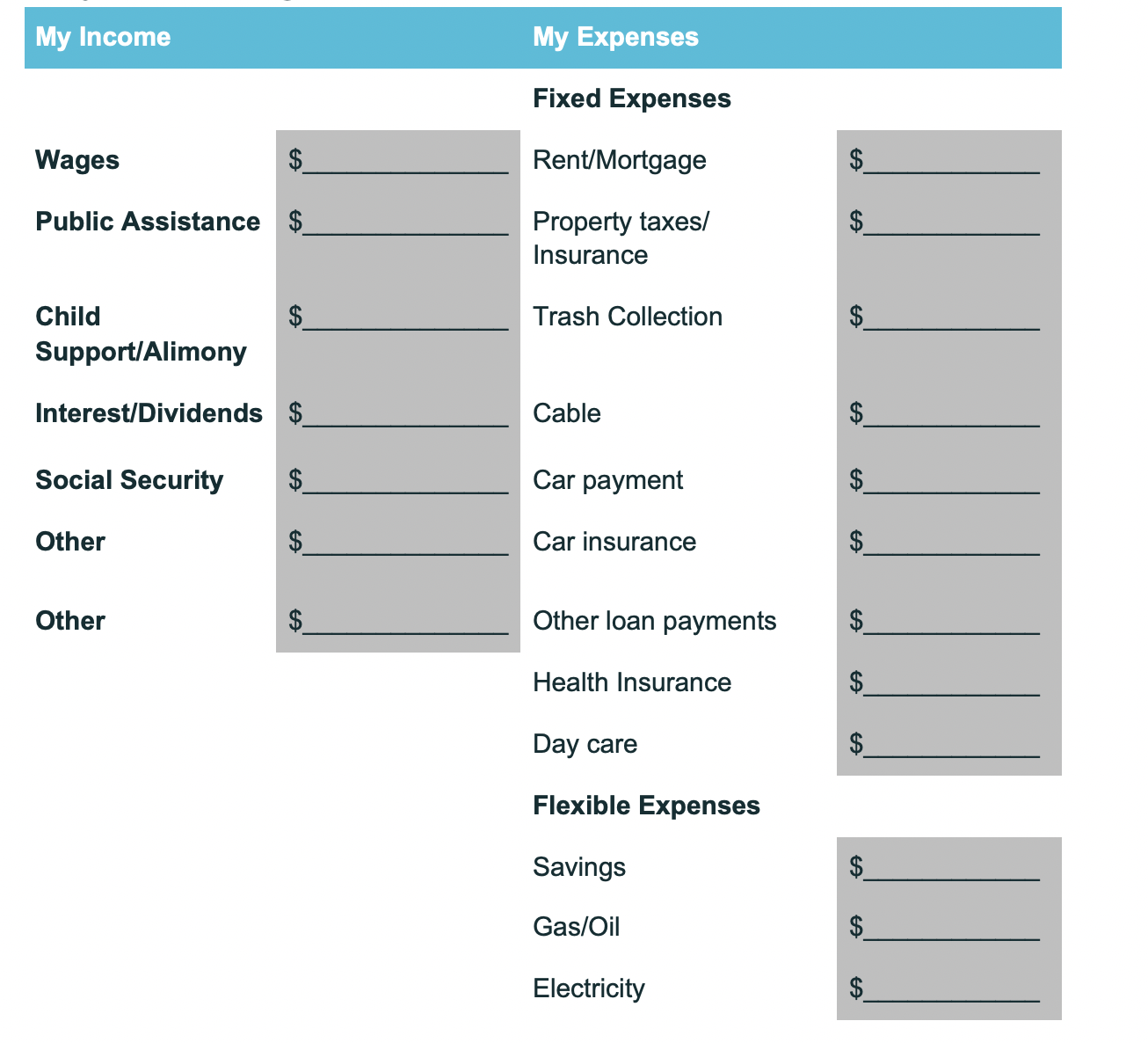 5
Financial Services
What different types of financial services do you need?
Checking Account
Savings Account
Credit Cards
Money Orders
Prepaid Cards
ABLE Account
Tell us what you use and why.
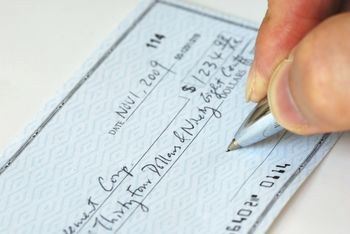 This Photo by Unknown Author is licensed under CC BY
6
Activity
Now, let’s look at our own individual situation.
Let’s go over the Rate Your Financial Behavior and, this time, keep your answers to yourself. You can think about your answers as we review the information on financial capability.
7
What Do We Mean by Financial Capability?
Financial capability is defined as a set of consumer behaviors that lead to measurable improvements in an individual’s financial wellness.
Ways financial capability may be measured for people with disabilities:
Set and achieve one or more financial health goal(s)
Access and manage public benefit and work support programs
Manage monthly expenses and debt
Manage credit appropriately
Select and manage financial products and services
Plan and save money now and for your future
Increase financial knowledge and make informed decisions regarding one’s financial wellness
8
Financial Capability
The Consumer Financial Protection Bureau (CFPB) is the government agency responsible for consumer protection in the financial sector.
The CFPB defines financial well-being as having four parts:
Feeling in control of your finances
The capacity to absorb a financial shock
On track to meet goals
Flexibility to make choices
9
How Can You Avoid Being Financially Vulnerable?
Become educated in the complex financial services marketplace.
Set goals for yourself and work towards those goals.
Practice each month by establishing records and developing systems to manage your money habits and finances.
10
What Do You Need to Know About Financial Services?
Who offers financial services
What financial services are available
Where they are offered
How to compare and choose what you need
11
Who Offers Financial Services?
Banks
Credit Unions
Wal-Mart
Convenience Stores
U.S. Postal Service
Prepaid Cards — Grocery Stores, Retail Stores
Internet
12
Basics of Financial Services
For our time today, we will focus on:
Banks
Credit Unions
ABLE Accounts
13
How Do Consumers Choose?
Friendliness, trustworthiness
Ease/convenience
Too many choices or limited choices
Default options
14
Deposit Accounts
Accounts (such as checking, savings or money markets) where you deposit your money and can use the money without restriction or access to it later are what banks and credit unions call deposit accounts.
15
Choosing a Deposit Account
How will I use it? (ATM networks, direct deposit or checks? Savings?)
Do I need branches?
Is it insured? (FDIC and NCUA)
Am I (or my family) a member of a group that gives me access — credit unions, professional associations, military, AAA, employers, etc.
Do I need overdraft protection?
16
Factoring Costs When Choosing Accounts
How you will use the account determines how much it will “cost:”
Transaction fees, monthly maintenance fees, up to X transactions/month, overdraft fees, returned item fees, minimum balances, ATM fees, withdrawal fees, deposit fees
Do you have other accounts? (savings or loans?)
Interest-bearing yields?
17
FDIC Model Safe Account Template
The FDIC Model Safe Accounts Template provides insured institutions with guidelines for offering cost-effective transactional and savings accounts that are safe and affordable for consumers.
The electronic deposit accounts are designed to meet the needs of underserved consumers.
The accounts reflect the following guiding principles:
Transparent rates and fees that are reasonable and proportional to costs
Access to banking services that feature FDIC insurance
Protections afforded by applicable federal and state consumer protection laws, regulations and guidelines.
FDIC Model Safe Accounts Template FDIC.gov/Consumers/Template/Template.pdf
18
Savings Accounts
Savings accounts can be used to separate your financial goals from your ongoing monthly bills. Savings goals might include:
Emergency/Contingency Savings
A specific goal: gifts, tuition, car purchase, homeownership down payment
Longer-term goals: tuition expenses, a car or down payment on a home
Other differences between checking accounts and savings accounts:
Savings accounts are interest-bearing (although some credit union checking accounts are as well)
Number of transactions limited
Generally, no check writing unless the money goes into another account
Debit cards may or may not be offered
19
Protected Savings Options
Some individuals have a need for a protected savings account to maintain countable resources of less than $2,000 for an individual (or $3,000 for a couple). There are several options:
ABLE (Achieving a Better Life Experience) Account
FSS (Family Self-Sufficiency)
IDA (Individual Development Account)
PASS (Plan to Achieve Self-Support)
Homebuyer Club
Special Needs or Pooled Trust
More in-depth detail on these options is covered in other modules of the curriculum.
20
Prepaid Cards
Gift cards and prepaid cards differ from credit and debit cards in important ways.
They may not be insured, or have a bank account behind them
They may not be protected if lost or stolen
Fees may be predatory (deposits $15.00 each, transfer money to other countries, $20.00)
Consumers may be influenced by marketing — Kardashian cards, other NetSpend cards. ($ to reload, other fees)
No credit-building
Forced arbitration
21
What Is ChexSystem?
The ChexSystems, Inc. network is comprised of member financial institutions that regularly contribute information on closed checking and savings accounts.
ChexSystems shares this information among its member institutions to help them assess the risk of opening new accounts.
ChexSystems does not make account-opening decisions for its members. Account-opening decisions are made by the member institutions based on their internal policies.
22
Consumer Loans - Revolving (Slide 1 of 3)
Allows you to buy goods or services now and pay back over time, with flexibility to pay a little or the entire debt. These are “revolving” debts.
Examples: Visa, Mastercard, Discover
“Store Credit Lines/retail credit cards” may be revolving
Have a credit limit
Have minimum payments
Have annual percentage rates/fees/terms
Plastic Debit Cards and Stored Value/Prepaid Cards do not enable credit building
23
Consumer Loans - Revolving (Slide 2 of 3)
They may have other benefits to the consumer, such as points or free life insurance coverage
Allow you to build credit
All “plastic cards” are not credit cards. “Store brand charge cards” have similar features and also allow credit-building
For FICO scores, keep outstanding balance below 30% of the credit limit in order to raise your score. We will talk more about this in Module 4: Credit Matters.
For credit cards, banks and credit unions provide information on their card products at: BankRate.com.
24
Consumer Loans - Revolving (Slide 3 of 3)
For credit cards, there is a standard disclosure known as the Schumer Box:
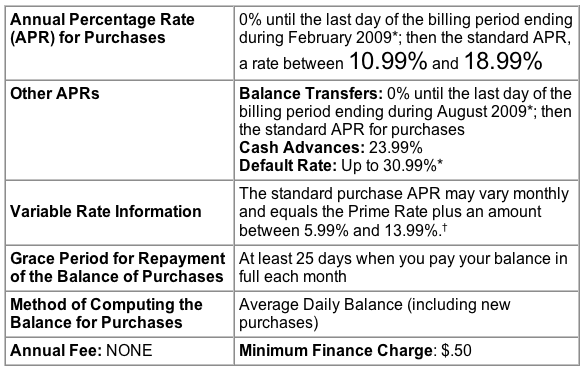 There may be other fees to ask about: late-payment fees, cash-advance fees and balance-transfer fees.
25
Consumer Loans - Installment (Slide 1 of 3)
Allows you to purchase goods and services now and pay back over a fixed number of installments, thus “installment debt.”
Examples: Student loans - 10 years, car loans
Have the same payment for the life of the loan
Have a percentage rate, fees, terms
May have other benefits
Credit building: longer-term installment debt, paid on time will raise your score
26
Consumer Loans - Installment (Slide 2 of 3)
Store installment loans
Often very high interest rate and fees; but 90 days same as cash are often a good deal — be careful of what happens if you don’t pay it off within 90 days
May add credit life insurance, disability insurance and the costs must be disclosed
Payday loans and car title loans
27
Consumer Loans - Installment (Slide 3 of 3)
Regulation Z: Truth in Lending requires disclosures so that the consumer can determine:
ANNUAL PERCENTAGE RATE
The cost of your credit as a yearly rate__________%
FINANCE CHARGE
The dollar amount the credit will cost you $_________
AMOUNT FINANCED
Amount of credit provided to you or on your behalf $_________
TOTAL OF PAYMENTS
The amount you will have paid when all payments are made on time $_______
TOTAL SALE PRICE
The total cost of your purchase on credit, including your down payment of $_______
28
Homework Assignment
Set a goal for savings and sign up to be an Illinois Saver by visiting: AmericaSaves.org/Connect-To-A-Campaign/?State=Illinois.
Ask your bank or credit union if they have a credit-building product you are eligible to use.
If you don’t currently have a bank account, you are encouraged to visit a bank and complete the “My Trip to the Bank” handout.
29
Questions
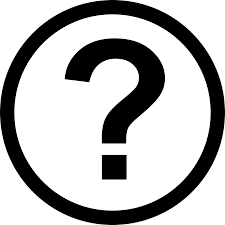 30
Evaluation and Closing
Don’t Forget!
Complete and turn in your evaluation and post-test.
Congratulations on completing your first steps towards improving YOUR financial wellness.
Thank YOU!
31